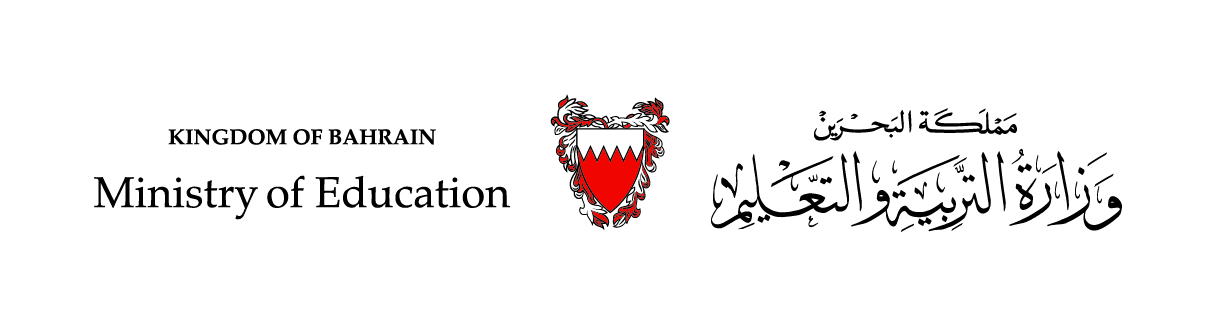 درس في مادّة اللّغة العربيّةالقراءة
رائِداتٌ مِنْ بَلَدِي
الصّفّ الرّابع الابتدائيّ
أَكْتَشِفُ
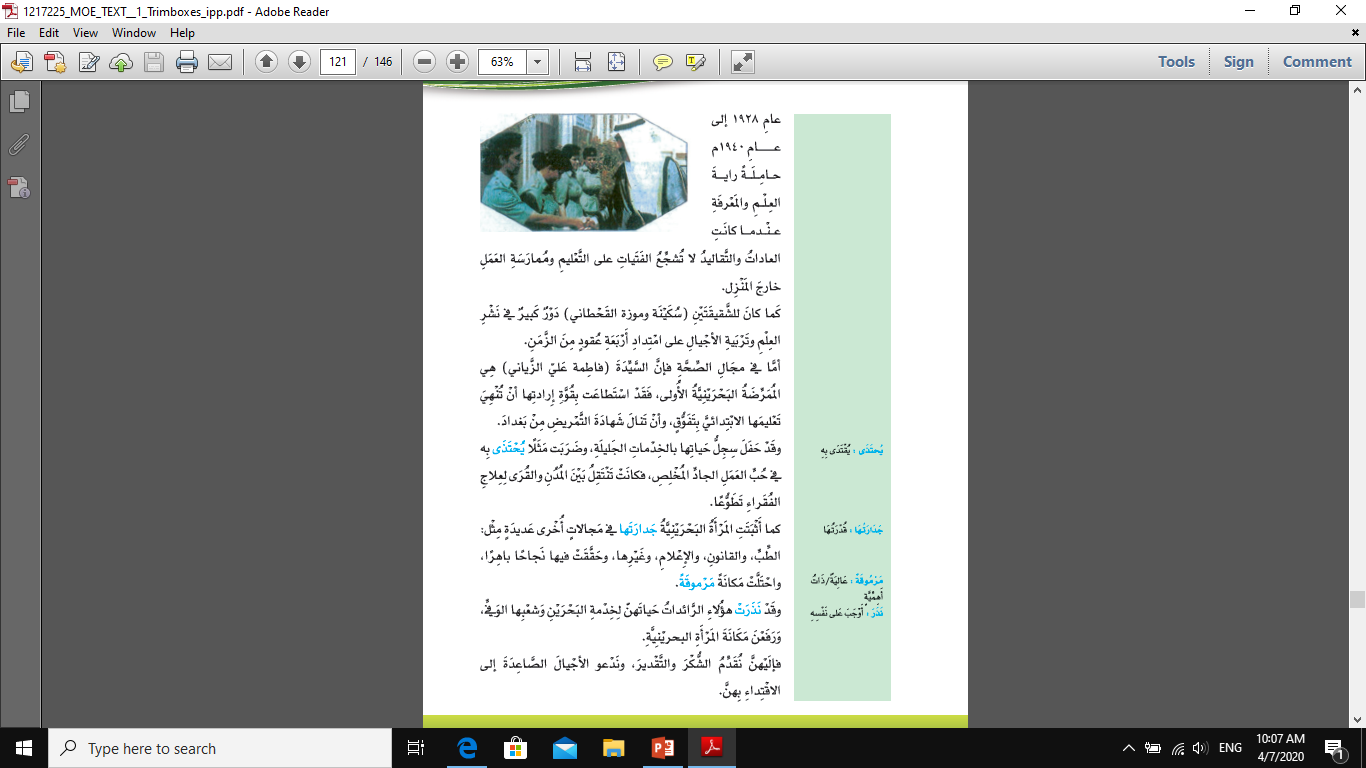 رائِداتٌ من بَلَدِي
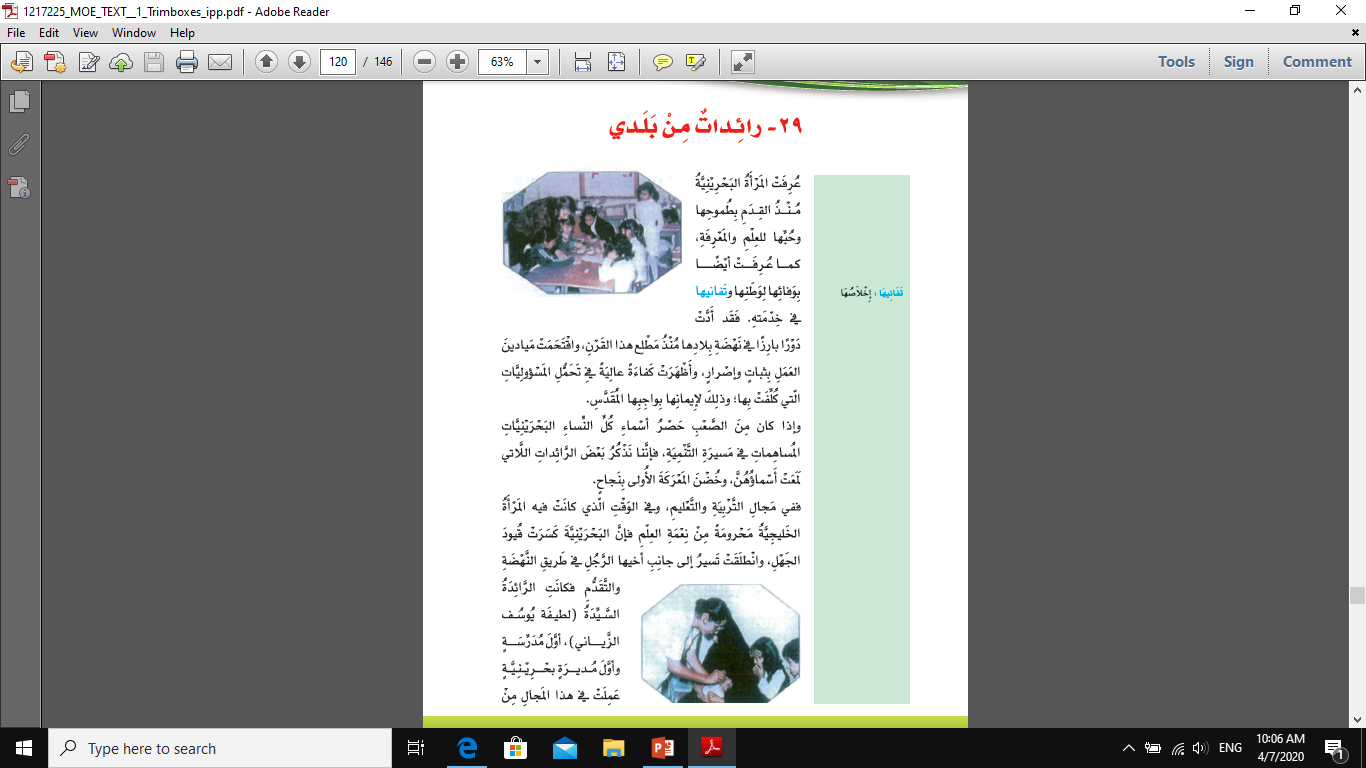 أَقرأُ النَّصَّ بِتَمَعُّنٍ، وأجيبُ عمّا يليهِ من أسئلةٍ
اضغط هنا لقراءة النصّ من الكتاب المدرسي
أَكْتَشِفُ
مَعَانِي المُفرَداتِ
أَكْتَشِفُ
رائِداتٌ مِنْ بَلَدي
أَقرأُ شرحَ النَّصِّ بتمعُّنٍ، ثُمَّ أُجيبُ عمَّا يَلِيهِ مِن أَسئلةٍ:
الفِكرَةُ العامّة:
تَارِيخُ المرأةِ البَحْرَينيَّةِ وَمَسِيرتُها فِي الرِّيَادةِ بِكافَّةِ المجَالاتِ.
أَكْتَشِفُ
تميّزت المرأةُ البحرينيّةُ منذُ القِدمِ بعدّةِ خصالٍ، أهمُّها:
- الطُّموحُ وحُبُّ العِلمِ والمعرفةِ.
- حُبُّ الوطنِ والتّفاني في خدمتِه.
وهي مِنَ الصّفاتِ التي هيّأت المرأةَ البحرينيّةَ لتكونَ رائدةً في عديدِ المجالاتِ.
1- مميّزات المرأة البحرينيّة.
      (عُرِفَتْ المرأةُ البحرينيّةُ ... وتفانيها في خدمتِهِ)
أَكْتَشِفُ
اسْتغلَّتْ المَرأةُ البحرينيّةُ عِلْمَها فِي كافّةِ المَيادينِ، وعمِلت بِكفاءَةٍ وجوْدةٍ خدمةً للوَطنِ.
من أبرز الصّفات التي تحلّت بها المرأة في البحرين: الكفاءة، والثّباتُ، والإصرارُ، وقوّةُ العزيمةِ، والإيمانُ بأنَّ المشاركة في مسيرة التّنمية واجبٌ وطنيّ مقدّسٌ.
2- كَفاءَةُ المَرأةِ البحرينيّةِ في كافّةِ المَيادين.
(فقد أدّتْ دورًا ... بواجِبِهَا المُقَدَّسِ)
أَكْتَشِفُ
3- بُروزُ أسماءٍ نسائيّةٍ لامِعَةٍ في مَسيرةِ التّنميةِ.
(وإذا كانَ من الصّعبِ ... المعرَكَةَ الأولى بنجاحٍ)
يُشيرُ الكاتبُ إلى كثرةِ النّساءِ البحرينيّاتِ الرّائداتِ في مختلِفِ المجالاتِ، مؤكِّدًا بروزَ أسماءٍ عديدةٍ صارتْ علاماتٍ مضيئةً في تاريخِ البحرينِ ونهضتِها.
أَكْتَشِفُ
- يوضِّحُ الكاتِبُ دورَ المرأةِ البحرينيّة في نشر التعليم والنّهوضِ به منذ بداياتِ القرنِ العشرين (1928).
- اعتبر المرأةَ مساهمةً في تحرير المجتمع من آفةِ الجهل (كَسَرَتْ قُيودَ الجَهْلِ). وقد عاضدت جهودُها جهودَ الرّجُلِ في هذا المجال. 
- عدّدَ أسماءَ نساءٍ رائداتٍ في مجال التّربية والتّعليم، مثلَ لطيفة يوسف الزيّاني، والأختَيْن سكينة وموزة القحطاني.
4- الرّيادةُ النّسائيّةٌ البحرينيّةُ في مَجالِ التّرْبيَةِ وَالتَّعليمِ.
(ففي مجالِ التّربيةِ ... عقودٍ منَ الزّمنِ)
أَكْتَشِفُ
رائِداتٌ مِنْ بَلَدي
يَستعرِضُ الكاتبُ مَيادينَ أُخرَى نَشطتْ فِيها المرْأةُ البحرينيَّةُ كالصّحَّةِ والقانونِ والإعلامِ. فكانت حياتُهنَّ حافِلةً بمظاهِرِ الإخلاصِ في خدمةِ الوطن، والتّضحيةِ في سبيل الآخرين، ممّا يدعو الأجيال الحاضرة إلى الاقتداء بمسيراتهنّ.
5- الرِّيادةُ النّسائيّةُ البَحرينيّةُ في سائِر قِطاعاتِ التَّنميَةِ.
(أمّا في مجال الصّحَّةِ ... إلى الاقْتِدَاءِ بِهِنَّ)
أَفْهَمُ
1. أُعَدِّدُ المَجَالاتِ التِي خَاضَتْها المَرْأةُ البَحْرينيَّةُ وَسَاهَمَتْ فِيهَا كَمَا وَرَدَتْ فِي النَّصِّ.
..............................................................................................................................................................................................

2. أَذْكُرُ الصُّعُوبَاتِ التِي لاقَتْها السَّيدَةُ لَطِيفةُ يُوسُف الزَّيانِي خِلالَ مَسِيرتِها لِلْنُهوضِ بِالحَركةِ العِلميَّةِ فِي البِلادِ.
..............................................................................................................................................................................................
[Speaker Notes: توظيف الرؤوس المرقمة]
أَفْهَمُ
3. ضَرَبَتْ السَّيِّدَةُ فَاطِمَةُ عَلِي الزَّياني مَثَلاً يُحْتذَى بِه فِي حُبِّ العَمَلِ الجَادِّ. أُدلِّلُ عَلى ذَلِكَ مِنَ النَّصِّ.
........................................................................................................................................................................
[Speaker Notes: توظيف الرؤوس المرقمة]
أَفْهَمُ
4.  أستخرِجُ من النّصِّ العباراتِ الدّالةَ على:
مشاركةِ المَرأَةِ البَحْرينيّةِ الرّجُلَ مَسِيرَةَ التَّطوُّرِ فِي الوَطَنِ.
...........................................................................................
قضاءِ النساءِ الرّائِدات حَياتَهنَّ في سبيلِ النُّهُوضِ بِالوَطَنِ، وَرفْعِ مَنزِلةِ المَرْأةِ البَحرينيَّةِ.
...........................................................................................
[Speaker Notes: توظيف الرؤوس المرقمة]
أُقيّمُ إِجَابَتِي
أَفْهَمُ
1. أُعَدِّدُ المَجَالاتِ التِي خَاضَتْها المَرْأةُ البَحْرينيَّةُ وَسَاهَمَتْ فِيهَا كَمَا وَرَدَتْ فِي النَّصِّ.
التّربيةُ والتّعليمُ- الصحةُ والطّبُّ- الإعلامُ- القانونُ.

2. أَذكرُ الصعوباتِ التِي لاقَتْها السَّيدةُ لطيفةُ يوسف الزَّياني خلالَ مَسِيرتِها لِلنُهوضِ بِالحَركةِ العِلميَّةِ فِي البِلادِ.
- العاداتُ والتقاليدُ التِي لا تُشجِّعُ على تعليم المرأة. 
- مُمَارسةُ العملِ خارجَ المنزلِ.
[Speaker Notes: توظيف الرؤوس المرقمة]
أُقيّمُ إِجَابَتِي
أَفْهَمُ
3. ضَربتْ السَّيِّدةُ فَاطِمَةُ عَلِي الزَّيَّانِي مَثلَاً يُحْتذَى بِه فِي حُبِّ العَمَلِ الجَادِّ. أُدلِّلُ عَلَى ذَلكَ مِنَ النَّصِّ.
كَانتْ تنتقلُ بينَ المدنِ والقُرَى لِعلاج ِالفقراء ِتَطوُّعًا.
[Speaker Notes: توظيف الرؤوس المرقمة]
أُقيّمُ إِجَابَتِي
أَفْهَمُ
4. أستخرجُ من النَّصِّ العِباراتِ الدَّالةَ على:
مشاركةِ المَرأَةِ البَحْرينيّةِ الرّجُلَ مَسِيرَةَ التَّطوُّرِ فِي الوَطَنِ.
انْطَلقَتْ تَسيرُ إِلى جَانبِ أَخِيها الرَّجلِ فِي طَريقِ النَّهْضةِ والتّقدمِ.
قضاءِ النساءِ الرّائِدات حَياتَهنَّ في سبيلِ النُّهُوضِ بِالوَطَنِ، وَرفْعِ مَنزِلةِ المَرْأةِ البَحرينيَّةِ.
نَذَرَتْ هَؤُلاءِ الرَائِدَاتُ حَياتَهُنَّ لِخِدْمةِ البَحْرَيْنِ.
[Speaker Notes: توظيف الرؤوس المرقمة]
أحلّل
1. ( كَسَرَتْ قُيودَ الجَهْلِ)، بِمَ شَبَّهَ الكاتِبُ (الجَهْلَ) في العِبَارَةِ السَّابقةِ؟
.................................................................................
.................................................................................

2. أُميِّزُ الحَقيقةَ مِنَ الخَيالِ فِيمَا يَلِي:
 خُضْنَ المَعرَكةَ الأُولَى بِنجاحٍ.
كَانَتْ السَّيدةُ لطيفةُ يوسُف الزَّيَّانِي أَوَّلَ مُدَرِّسَةٍ وَأَوَّلَ مُدِيرةٍ بَحْرينيَّةٍ.
[Speaker Notes: توظيف الرؤوس المرقمة]
أحلّل
3. أُعَلِّلُ ما يأتي اعتمادًا على النصّ : 
 صُعوبة حصرِ الكاتبِ لِجَميعِ أَسْماءِ النّساءِ البَحرينيَّاتِ فِي مَسِيرةِ التَّنْميةِ.
............................................................................................
 رفض العاَداتِ والتّقاليدِ لتعلِيمِ المَرأةِ ومُمَارسةِ العَملِ خارجَ المَنْزلِ.
...........................................................................................
4. أُبيِّنُ الدَّعْوَةَ التِي وجَّهَها الكَاتِبُ فِي نهايةِ النَّصِّ إلى القارئِ.
...........................................................................................
[Speaker Notes: توظيف الرؤوس المرقمة]
أُقيّمُ إِجَابَتِي
أحلّل
1. ( كَسَرَتْ قُيودَ الجَهْلِ)، بِمَ شَبَّهَ الكاتِبُ (الجَهْلَ) في العِبَارَةِ السَّابِقَةِ.
شَبَّهَ الكاتِبُ الجَهْلَ بِالقيودِ.
2. أُميِّزُ الحَقيقةَ مِنَ الخَيالِ فِيمَا يَلِي:
 خُضْنَ المَعرَكةَ الأُولَى بِنجاحٍ. 
كَانَتْ السَّيّدةُ لطيفةُ يوسُف الزَّيَّانِي أَوَّلَ مُدَرِّسَةٍ وَأَوَّلَ مُدِيرةٍ بَحْرينيَّةٍ.
( خ )
( ح )
[Speaker Notes: توظيف الرؤوس المرقمة]
أُقيّمُ إِجَابَتِي
أحلّل
3. أُعَلِّلُ ما يأتي اعتمادًا على النصّ : 
 صُعوبةَ حصرِ الكاتبِ لِجَميعِ أَسْماءِ النساءِ البَحرينيَّاتِ فِي مَسِيرةِ التَّنْميةِ.
دليلٌ عَلَى كَثْرَةِ النِّسَاءِ البحرينيَّاتِ المشَارِكاتِ فِي نهْضَةِ الوطَنِ . 
 رفضَ العاَداتِ والتّقاليدِ لتعلِيمِ المَرأةِ ومُمَارسةِ العَملِ خارجَ المَنْزلِ.
الاعتقاد سَابقًا بِأنَّ مَكانَ المَرأةِ هُوَ المَنزلُ، وأنّ تَعْليم المَرأةِ وعَملَها خَارجَ المَنزلِ من الأمور المرفوضة.
 4. أُبيِّنُ الدَّعْوةَ التِي وجَّهَها الكَاتِبُ فِي نهايةِ النَّصِّ إلى القارئِ.
تَقْديمُ الشُّكْرِ والتَّقدِيرِ للنّساء الرّائدات، ودَعوةُ الأَجْيالِ الصَّاعدَةِ إِلى الاقْتِداءِ بِهنَّ.
[Speaker Notes: توظيف الرؤوس المرقمة]
أُقيِّمُ
أَثْبَتت المَرْأةُ البَحْرينيَّةُ جَدَارَتَها فِي العَمَلِ إلى جانبِ الرَّجلِ خَارجَ المَنزلِ. أدعمُ هذا الرّأيَ.
...................................................................................................................................................................................................................................................
[Speaker Notes: توظيف الرؤوس المرقمة]
أقيّم إجابتي
أُقيِّمُ
أَثْبَتتْ المَرْأةُ البَحْرينيَّةُ جَدَارَتَها فِي العَمَلِ إلى جانبِ الرَّجلِ خَارجَ المَنزلِ. أدعمُ هذا الرّأيَ.
نرى المرأةَ البحرينيّة متألّقةً في مختلفِ المجالاتِ، فإلى جانب الصحّة والتّعليم، نراها ناجحةً في مجالات هامّةٍ مثل الإعلام والقانون والأعمال وغيرِها.
[Speaker Notes: توظيف الرؤوس المرقمة]
انتَهَى الدَّرْسُ